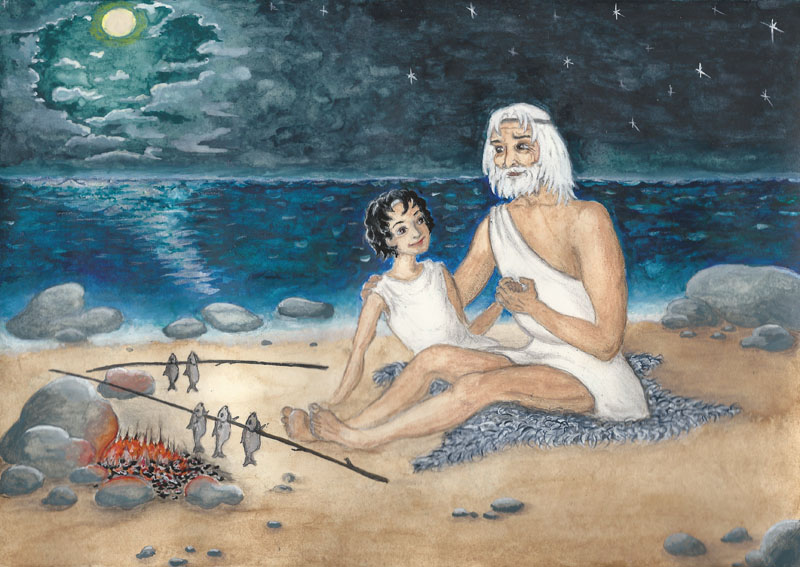 Тема: «Как живёт семья»
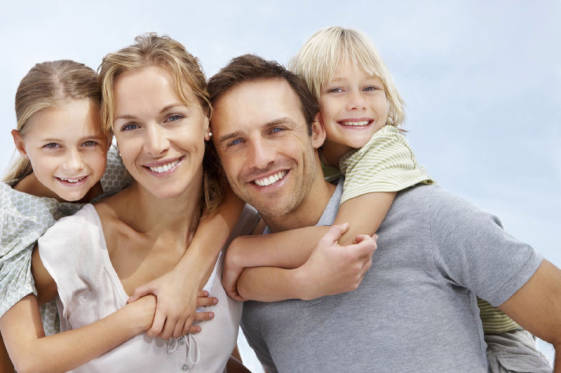 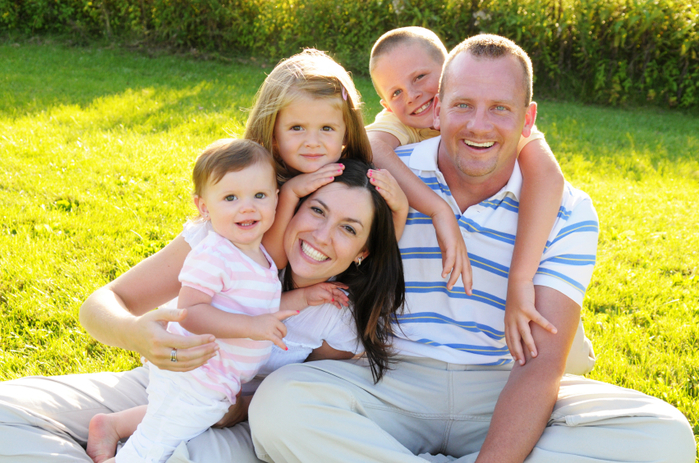 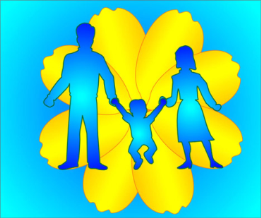 СЕМЬЯ
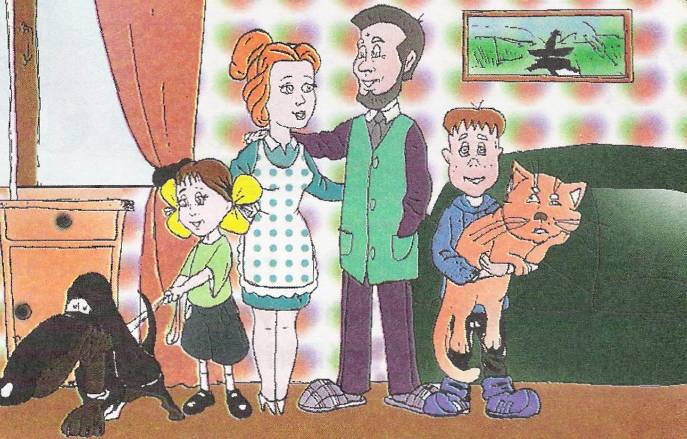 «Счастлив тот, кто счастлив
 у себя дома». 
                          
                              Л.Н. Толстой
Понимание
Уважение
Любовь
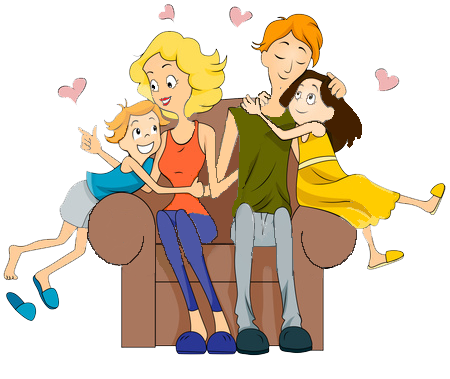 Ты кто для мамы?
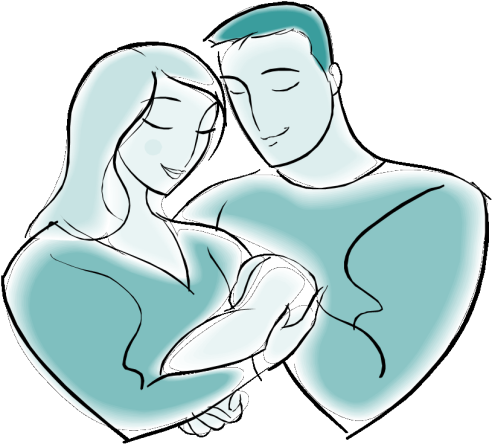 СЫН
ДОЧЬ
мать
Кто называет тебя сыном?
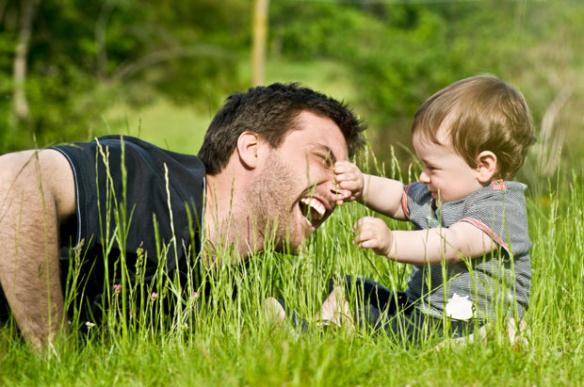 ПАПА
дядя
Ты кто для бабушки?
ВНУК
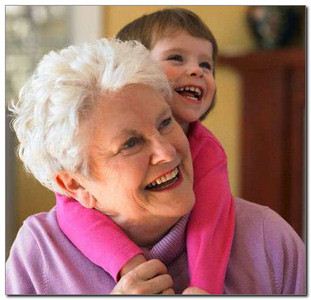 ВНУЧКА
У мамы есть мама. Кто она тебе?
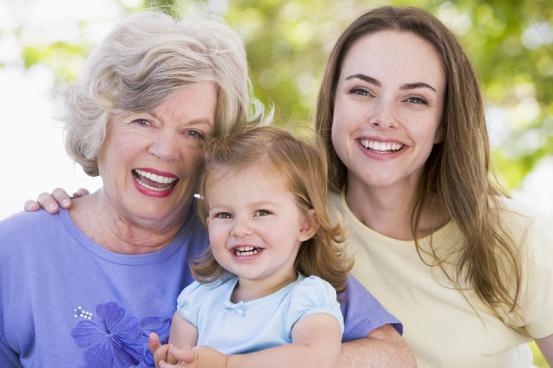 БАБУШКА
У мамы есть сестра. Кто она тебе?
ТЁТЯ
У маминой сестры есть дети: сын и дочь. Кто они тебе?
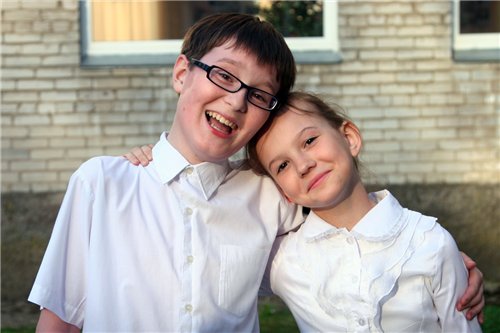 ДВОЮРОДНЫЕ БРАТЬЯ И СЁСТРЫ
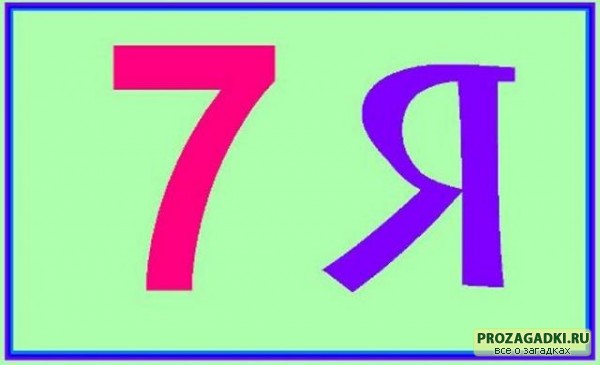